Pediatric Pelvis and Acetabulum Fractures
Ahmed Thabet MD
Assistant Professor, Orthopedics
Paul Foster School of Medicine 
Texas Tech University Health Science Center at El Paso 

Christopher D. Souder, MD
Assistant Professor of Surgery & Perioperative Care
Dell Medical School
University of Texas at Austin
Disclosure
Clinical and radiographic images provided are used with permission of Ahmed Thabet, MD or Chris Souder, MD, unless otherwise specified

Figures used with permission from Tornetta P, Ricci WM, eds.  Rockwood and Green's Fractures in Adults, 9e. Philadelphia, PA. Wolters Kluwer Health, Inc; 2019.
Objectives
Differences between pelvis and acetabulum fractures in children and adults 
Review the clinical assessment of pelvis and acetabulum fractures 
Establish emergency treatment for pediatric pelvis and acetabulum in children 
Discuss definitive treatment of pediatric pelvis and acetabulum fractures
Identify complications associated with pediatric pelvic and acetabular fractures
Unique Pediatric Considerations
Greater plasticity of the pelvic bones 
Greater elasticity at the SI joint and pubic symphysis 
Allows greater energy to be dissipated before fracture 
10,000 N to break the pelvis of 1-year kid compared to 3000-6000 to cause fracture of 14-years 
Higher likelihood of a single fracture of the ring
Can have significant intrapelvic injury with nondisplaced fractures
Presence of apophyses
Growth plates are weaker locations/more susceptible to injuries  
Allow for occurrence of avulsion fractures
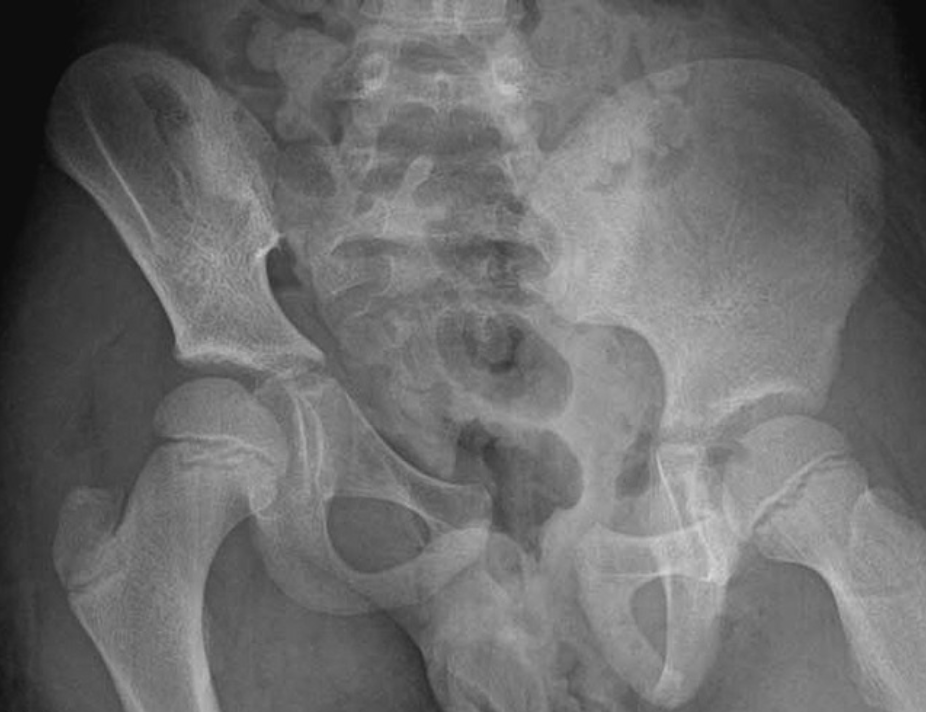 [Speaker Notes: IMAGEBilateral Sacroiliac Joint Dislocation (Anterior and Posterior) With Triradiate Cartilage Injury: A Case Report JOT 2011]
Patho-anatomy
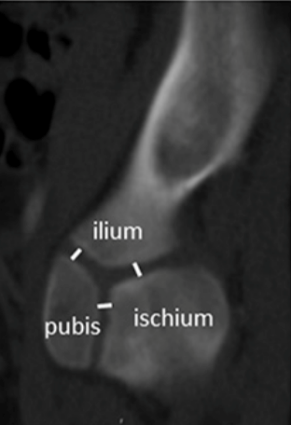 The pelvis has three primary ossification centers joined at the triradiate cartilage (TRC)
Ilium
Pubis
Ischium 
TRC fuses at 12-14 years
[Speaker Notes: Reference: Age-Based Normative Measurements of the Pediatric Pelvis JOT 2017]
Pelvic fractures
Epidemiology
Rare injuries 
Less than 1% of all pediatric fractures 

Found in 5% of admitted children to Level I trauma centers with blunt trauma 

Mortality is high as high 25%
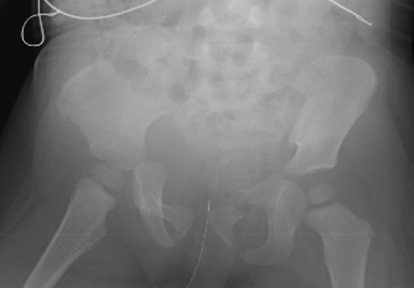 [Speaker Notes: Image from: Management of an Unstable Pelvic Ring Disruption in a 20-Month-Old Patient JOT 2009]
Mechanism of Injury (MOI)
MVC: 
Occupants of wheeled vehicles 

Auto vs Pedestrian 
Struck by motor vehicle while riding bike or motorcycle 

Fall from heights
Associated injuries
Found in 58% to 87% of cases
Most common associated injury is another fracture
Associate with approximately half of children with pelvic fractures 
Lower extremity 
Spine 
Traumatic brain injury (TBI) ----9%-50%
Leading cause of death
Thoracoabdominal injuries------14% -33%
2nd leading cause of death
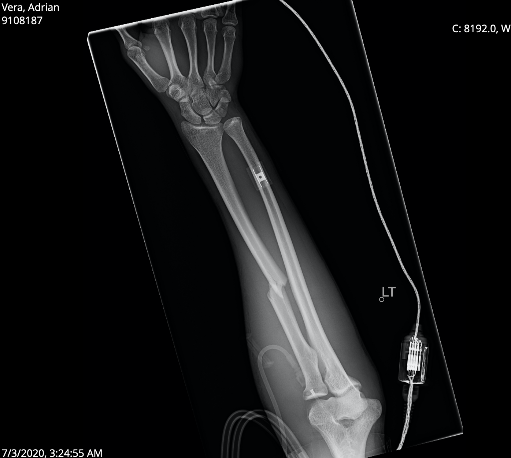 Associated injuries
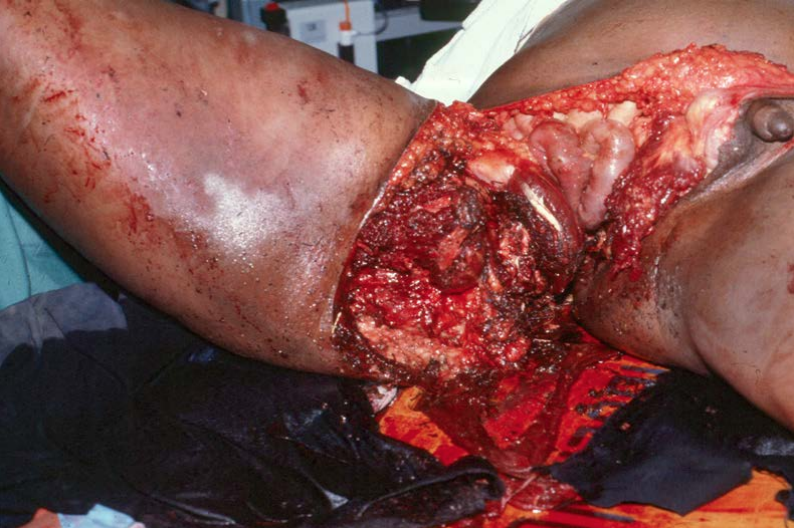 Open fractures
Rare occurrence
High rates of infection
Must be identified promptly and treated with I&D and repair
Peripheral nerves injuries occur in ~3% of cases
Vascular injuries are found in less than 1% 
Compared to 3.4% in adults 
Low rates of hemorrhage in children due to: 
Good vascular response by vascular constriction in response to hemorrhage
Associated injuries
Rectal or vaginal lacerations (2%-18%) 
Most seen in open fractures 
Rare in children

Genitourinary injuries (urethral and bladder lacerations)  (4%) 
Hematuria is present in up to 50% of pediatric pelvic fractures
17% have a GU injury
Morbidity and Mortality
Significant hemorrhage requiring transfusion occurs in up to 30% 
Anterior and posterior injury
Unstable injuries 

Mortality rates of 2- 12%
“Demetriades, J Trauma 2003, Heinrich SD 1994, JBJS A’’
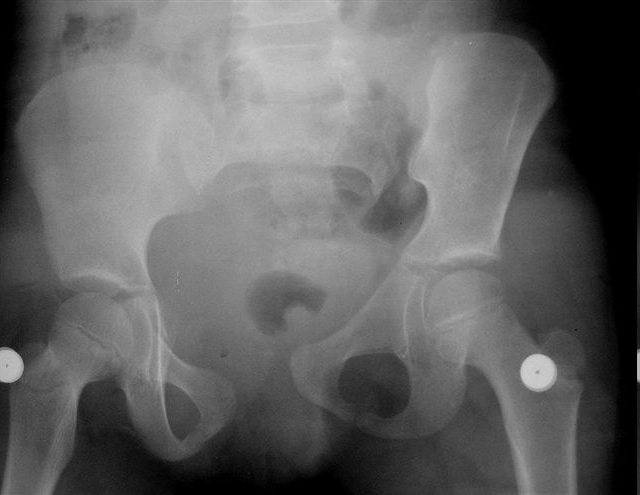 Initial Evaluation and Management
ATLS protocol: 
Primary survey
Airway 
Breathing
Circulation 
Disability
NV exams 

GCS score: reliability of clinical exam is decreased when GCS <13
Initial inspection
Complete evaluation of pelvis and perineum area
Lacerations
Ecchymosis
MUST log-roll the patient for complete inspection 

Morel-Lavallee lesion 
Shearing off of skin and subcutaneous tissues from underlying muscles 
Creates a large space which allows hematoma accumulation
Initial Evaluation
Palpation of pelvic bony landmarks
ASIS, AIIS, iliac crest, symphysis pubis
Manual manipulation should be carefully performed when needed 
Painful 
Can potentially disrupt a clot
Lead to further intrapelvic bleeding
Initial Evaluation
Inspect the perineum
Genitourinary evaluation
Urethral injuryblood at the meatus, gross hematuria
Retrograde urethrogram indicated if urethral injury suspected
Higher rates in males
Bladder injury
Intra- and/or extra-peritoneal injuries
Cystogram used for diagnosis
Rectal evaluation
Digital rectal exam indicated in high-risk scenarios
Widely displaced fractures with blood in the perineum
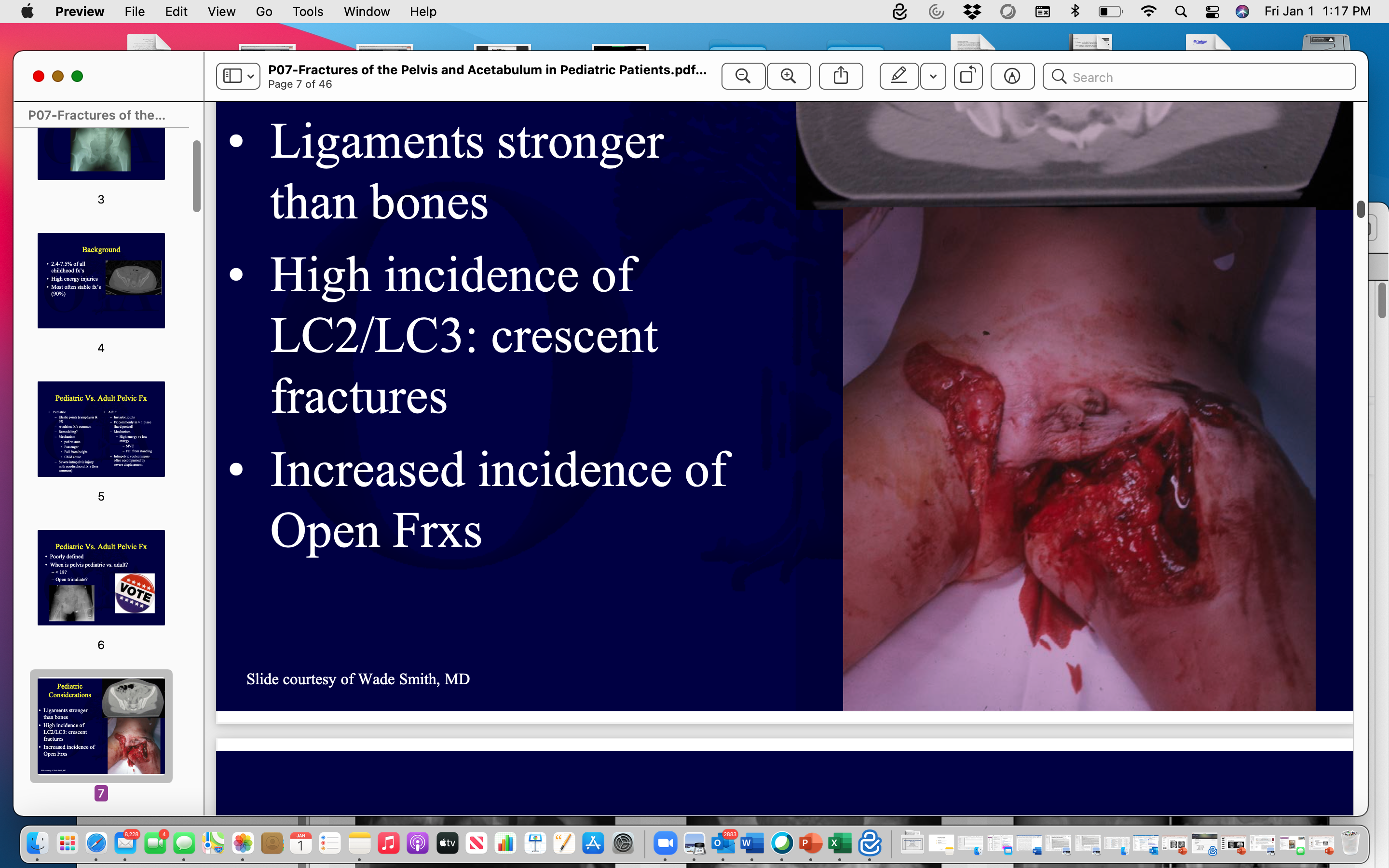 OTA core lectures
Imaging
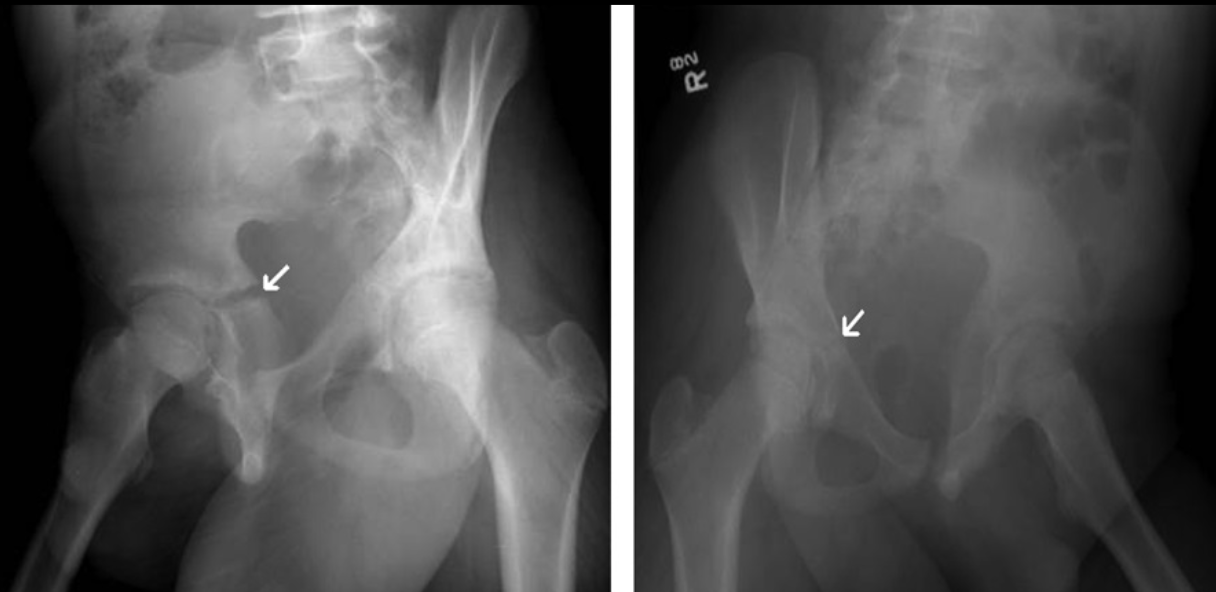 AP pelvis XR obtained on all polytrauma patients 
Component of initial trauma radiograph series 
ATLS protocol

Additional images obtained when hemodynamically stable
Inlet 
Outlet 
CT scans
Improved visualization of SI joints and sacrum
Helpful for pre-operative planning
3D reconstructions
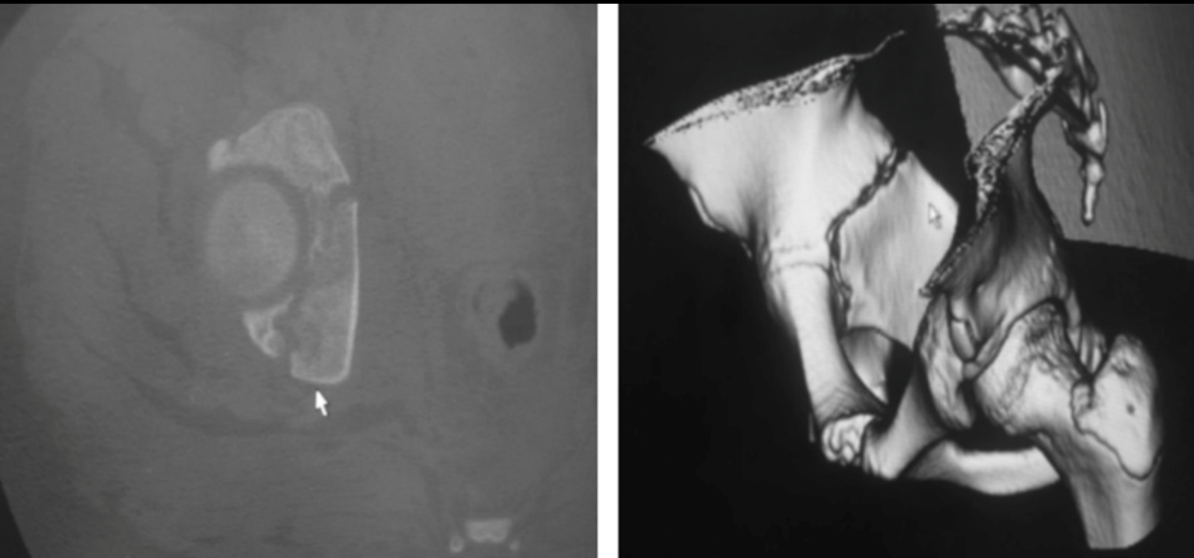 Fractures Classification
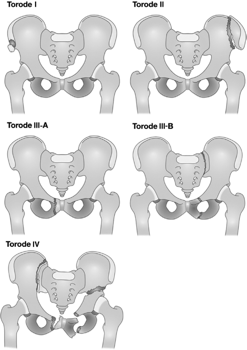 Modified Torode and Zieg classification:
Type I
Avulsion fracture 

Type II: 
Iliac wing fractures 

Type III: 
56% of all pediatric pelvic fractures
IIIA—Stable anterior ring disruption 
IIIB—Stable anterior and posterior ring disruption
Increased need for transfusion, increase length of stay, more frequent admission to ICU, more associated injuries

Type IV
Unstable ring disruptions
Fracture Classifications
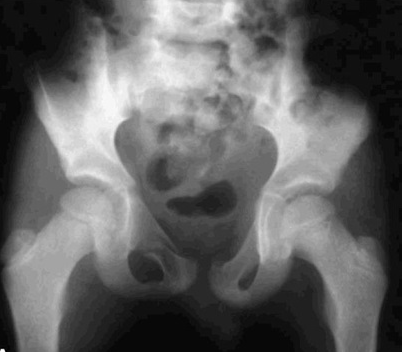 Based on skeletal maturity
Immature
Open triradiate cartilage (TRC)
Rarely require surgical intervention

Mature
Closed triradiate cartilage (TRC)
Classified and treated as adults
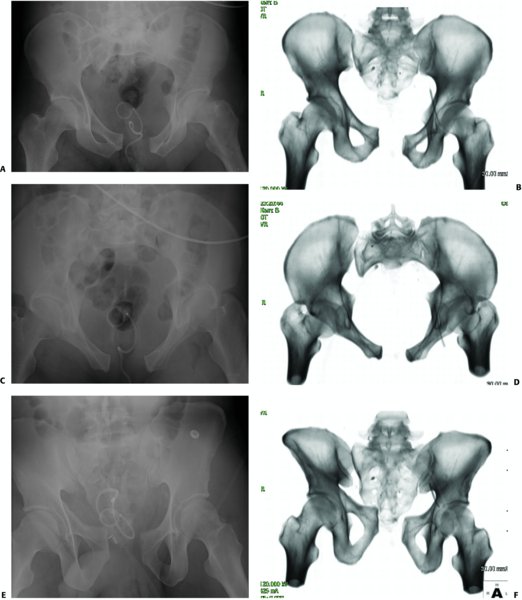 Tile Pelvis Fractures Classification in adults
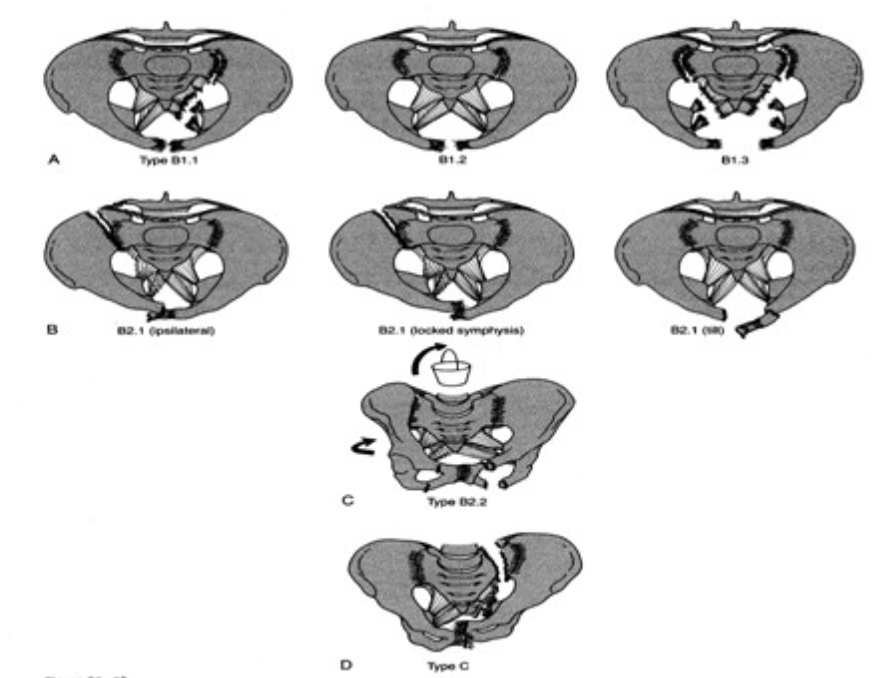 Treatment
Life threating hemorrhage must be addressed
Follow ATLS protocol
 
Multidisciplinary approach for associated injuries: 
Head 
Thoracoabdominal injuries 
Urogenital injuries
Initial Treatment
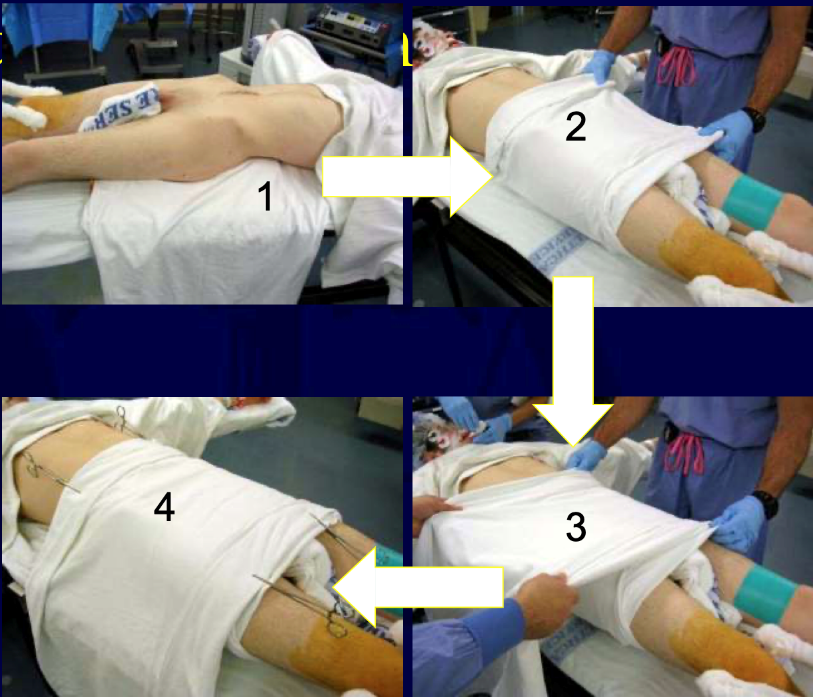 Resuscitation
Resuscitation
Resuscitation
ABCDEs of ATLS
Hemodynamically unstable patients: 
Other sources of bleeding should be rule out 1st  
 Pelvic binder or sheet at the level of greater trochanters
Binder vs sheets application varies among institutions 
Pelvic ex fix if hemodynamic instability persists
IR embolization indications
Arterial bleeding 
Patient with hemodynamic instability and no other sources identified
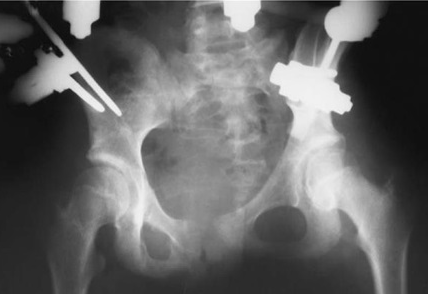 Treatment of Pelvic Ring Fractures
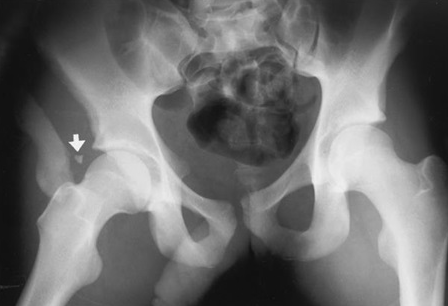 Isolated iliac wing fractures: (Torode and Zieg type II): 
Rare (5%-14%)
More commonly seen in conjunction with additional pelvic fractures

Treatment guided by associated injuries
Pelvic ring injury
Abdominal injury

Fractures are treated non-operatively  
Partial WB with crutches 

ORIF is rarely needed
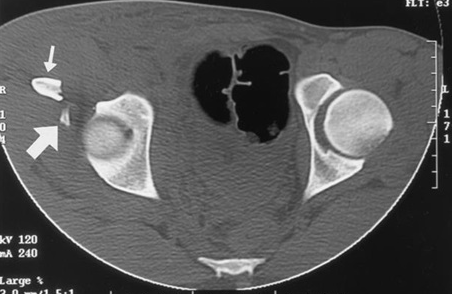 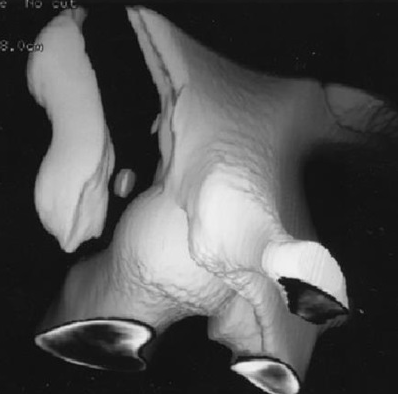 [Speaker Notes: Images from: Traumatic Unilateral Avulsion of the Anterior Superior and Inferior Iliac Spines With Anterior Dislocation of the Hip: A Case Report JOT 2001]
Treatment of Pelvic Ring Fractures
Simple ring fractures (Torode & Zieg IIIA & IIIB)
Stable fractures
Typically, minimally displaced 

Non-WB vs protected-WB
Close radiographic follow up to monitor fracture displacement
ORIF may be needed to aid in mobilization and pain control
Spica cast may be useful in younger kids to enforce restrictions

Expect recovery in 6-8 weeks
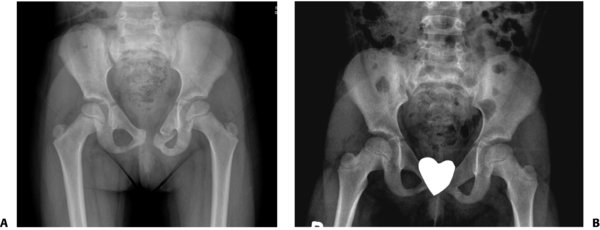 Treatment of Pelvic Ring Fractures
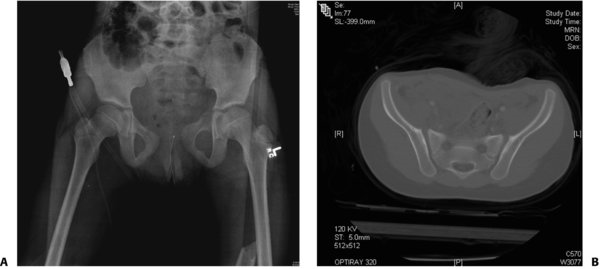 Widening of the symphysis pubis
Usually associated with posterior ring injuries

Plain radiographs and CT are helpful
Look for posterior involvement

Consider fixation if
Widening >2.5cm 
Stress films demonstrate >1cm difference
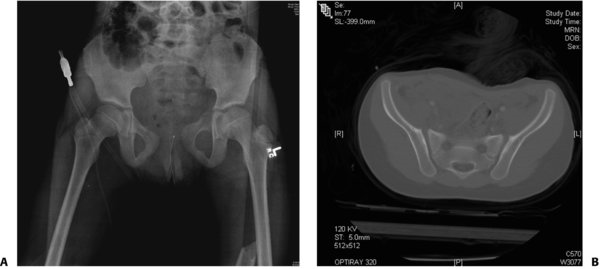 Treatment of Pelvic Ring Fractures
Fractures near or through the sacroiliac (SI) joint: 
Most are Type IIIB fractures 
Disruption can occur thru the chondro-osseous physis instead of SI joint
Crescent fractures may be associated with rotational instability

Stable, minimally displaced fractures are treated non-operatively 
Non-WB x 4-6 WEEKS 
Spica cast is occasionally needed in young children
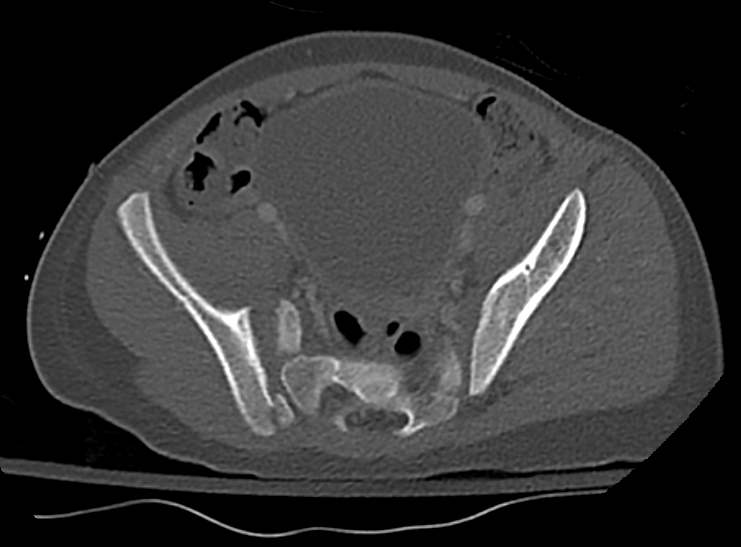 Treatment of Pelvic Ring Fractures
Unstable ring fractures (Torode & Zieg IV)
Double anterior ring disruptions (straddle injuries)
Beware of associated bladder injury
Produces a floating anterior segment

Weightbearing progressed as pain improves
Typical recovery in 6-8 weeks
Treatment of Pelvic Ring Fractures
Unstable ring fractures (Torode & Zieg IV)
Anterior and posterior ring disruptions (double ring injuries)
Often associated with vertical instability (Malgaigne type)
Highest association with intra- and retroperitoneal bleeding
Intra-abdominal injuries may guide treatment

Minimally displaced fractures
Weightbearing restrictions with close radiographic follow-up
Spica cast in young children if needed for activity restrictions
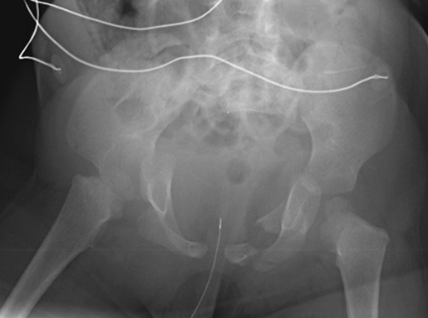 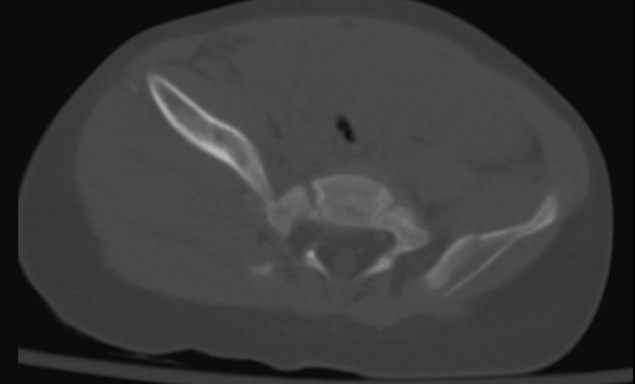 [Speaker Notes: Management of an Unstable Pelvic Ring Disruption in a 20-Month-Old Patient JOT 2009]
Treatment of Pelvic Ring Fractures
Unstable ring fractures (Torode & Zieg IV)
Anterior and posterior ring disruptions (double ring injuries)
Closed reduction and spica casting
Symphyseal disruptions
Skeletal traction
Vertical displacement
Traction required for 2-4 weeks until early healing occurs
ORIF
Relative indications
>1.1 cm of pelvic asymmetry is present
>2cm of displacement
Techniques and approaches similar to adults
Implant and fixation modifications needed in young children
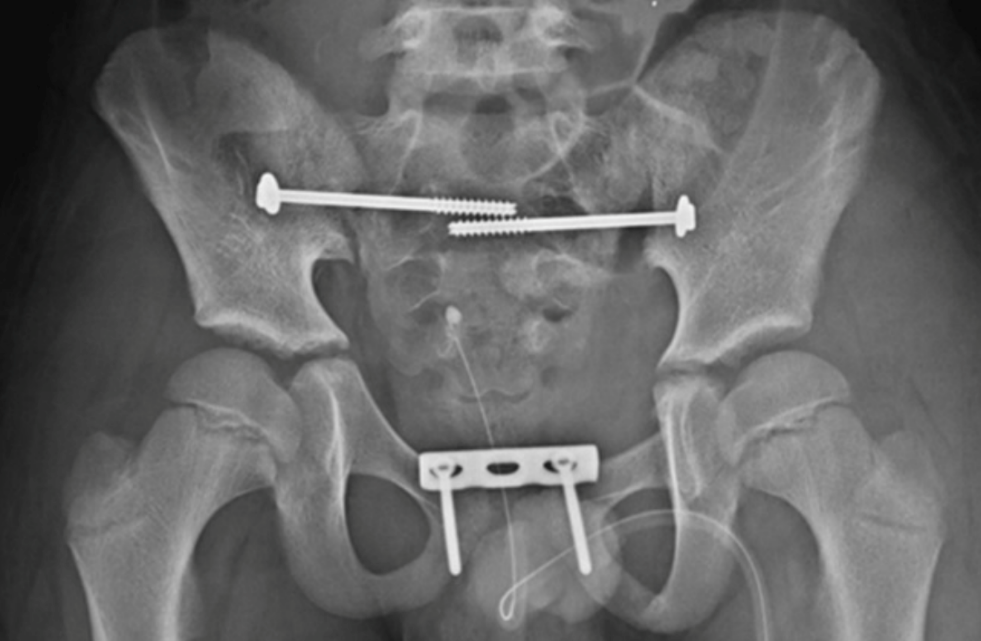 [Speaker Notes: IMAGE from Bilateral Sacroiliac Joint Dislocation (Anterior and Posterior) With Triradiate Cartilage Injury: A Case Report JOT 2011]
Treatment of Pelvic Ring Fractures
Pelvic asymmetry
Difference in length between two diagonal lines drawn from the border of the sacroiliac joint to the contralateral triradiate cartilage
Keshishyan et al.  CORR 1995

This deformity does not remodel

Differences >1cm have been found to result in poor outcomes
Smith et al.  JBJS 2005
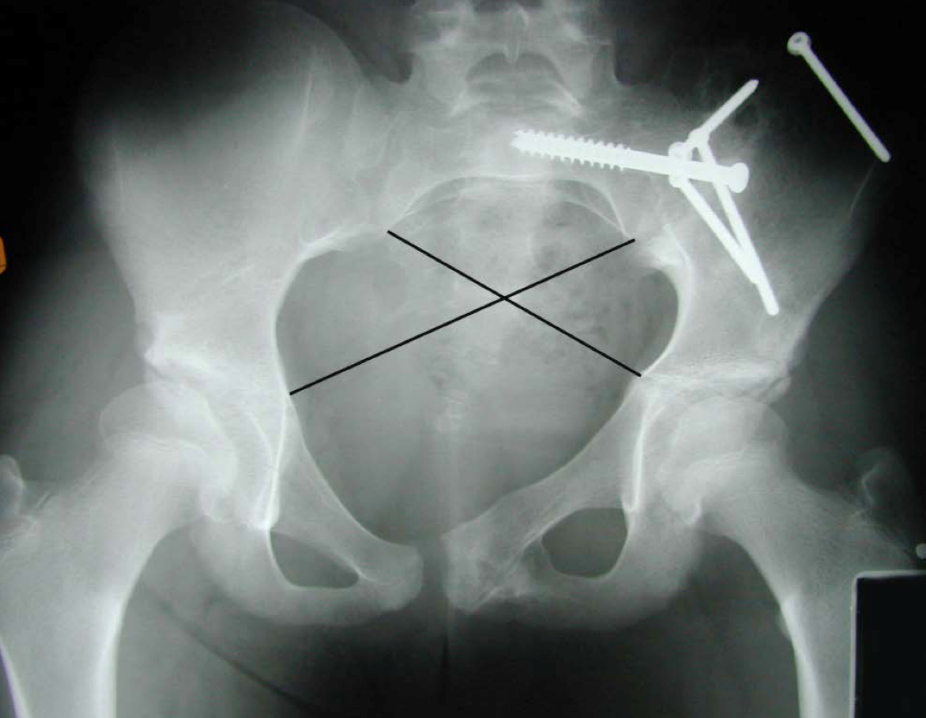 [Speaker Notes: Image from past OTA Core curriculum lecture]
Treatment of Pelvic Ring Fractures
Unstable ring fractures (Torode & Zieg IV)
Multiple crushing injuries
Highest association of massive hemorrhage
High rate of concomitant GI or GU injury
Requires multidisciplinary approach
Associated injuries often times guides treatment

Treatment principles include
Stable pelvic fixation	
Internal and/or external fixation
Multiple debridements (when associated with open fractures)
Soft-tissue management
Vigilant observation for infections
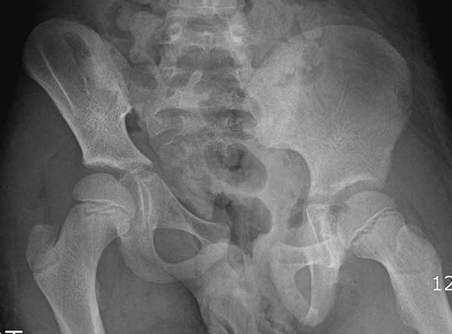 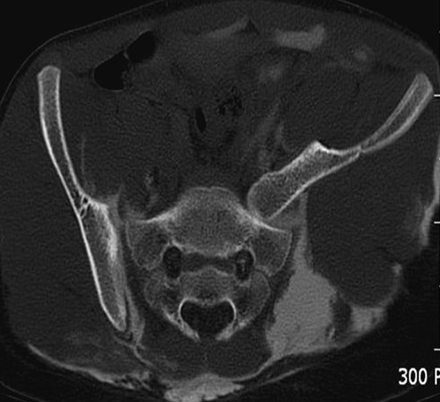 [Speaker Notes: IMAGE from Bilateral Sacroiliac Joint Dislocation (Anterior and Posterior) With Triradiate Cartilage Injury: A Case Report JOT 2011]
Treatment of Considerations
Pediatric pelvic fractures require less surgical fixation
Decreased association with severe hemorrhaging
Less need for surgical fixation to control bleeding
Thick periosteum and strong ligaments restrict amount of displacement
Decreases fracture motion and increases fracture healing
Decreases need for prolonged immobilization
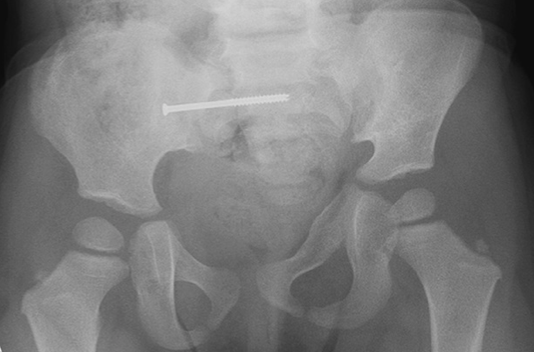 [Speaker Notes: Image added Management of an Unstable Pelvic Ring Disruption in a 20-Month-Old Patient]
Treatment of Considerations
Pediatric pelvic fractures posses some remodeling potential 
Less need for anatomic reduction
Pelvic asymmetry, SI joint malposition, acetabular orientation DO NOT remodel

Long term morbidity is low after pediatric pelvic fractures
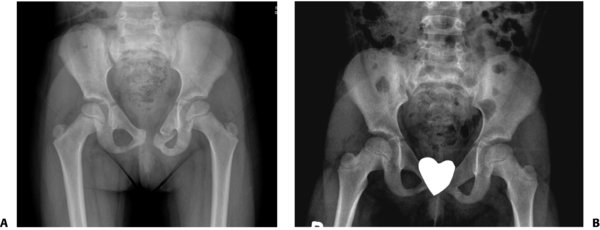 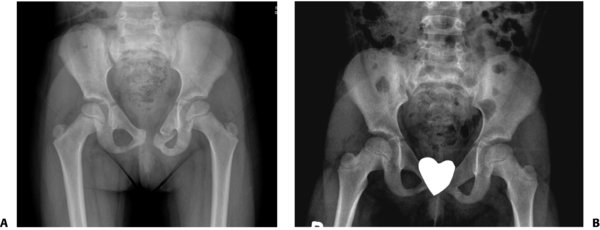 Complications
Pelvic deformity 
Nonstructural scoliosis
Limb length discrepancy
Low back pain
Sacroiliac pain
Genitourinary complaints
Erectile dysfunction, incontinence
Psychiatric disturbance
Post-traumatic stress disorder (PTSD)
Depression
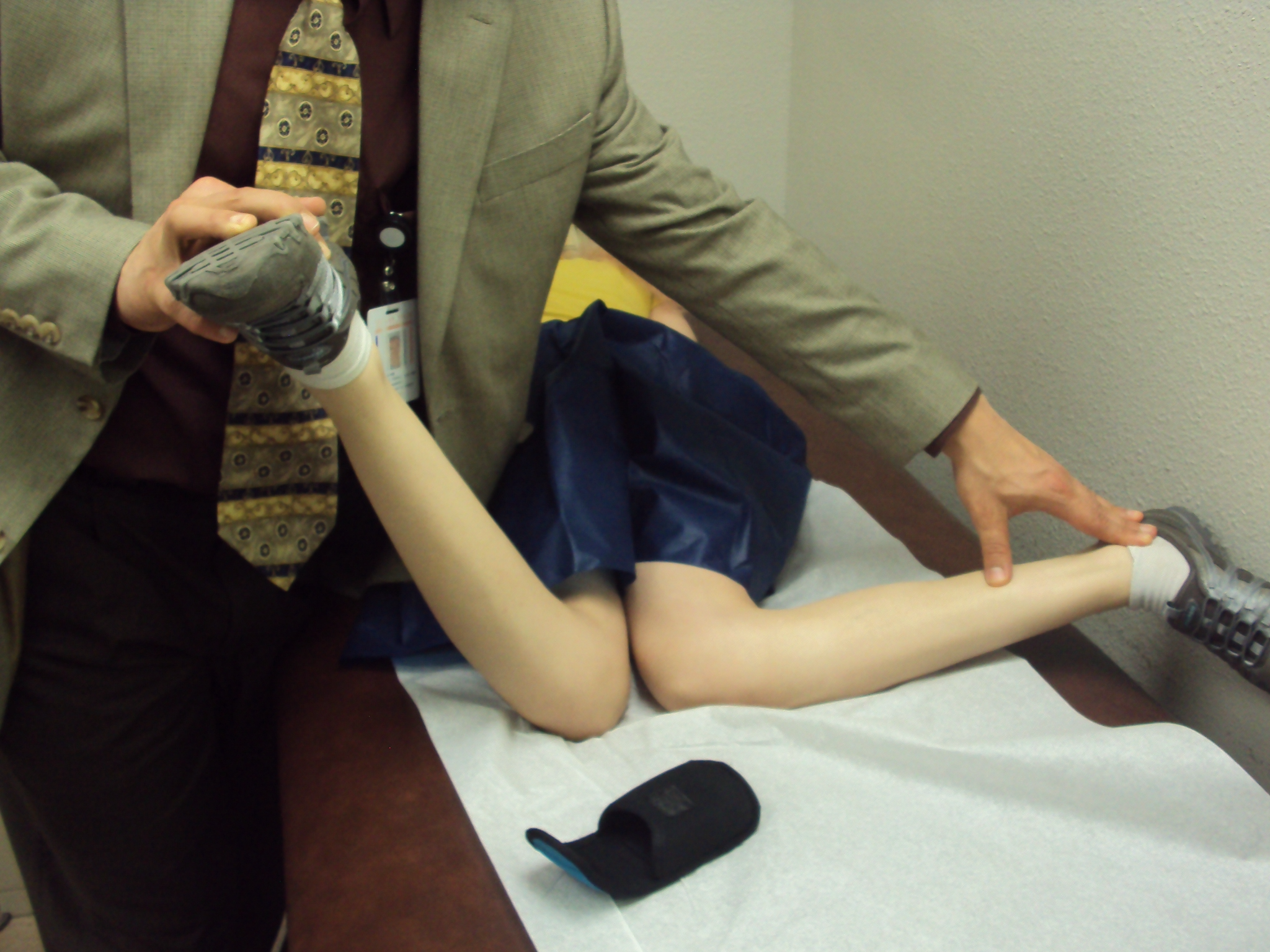 Pelvic avulsion fractures
Iliac crest 
–external oblique
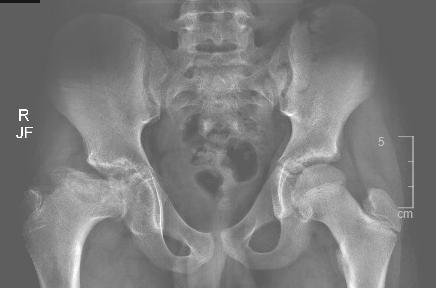 Classified as pelvic fractures
Accounts for up to 15% of all pelvic fractures
Differ greatly from more traumatic pelvic ring injuries
Commonly occur between the age 11-17 
When secondary ossification centers are present
Anterior Superior Iliac Supine (ASIS)
–Sartorius
–Tensor fascia lata (TFL)
Anterior Inferior Iliac Supine (AIIS)
–Rectus femoris
Lesser Trochanter
–Ilioposas
Ischial Tuberosity
–Hamstrings
Pelvic avulsion fractures
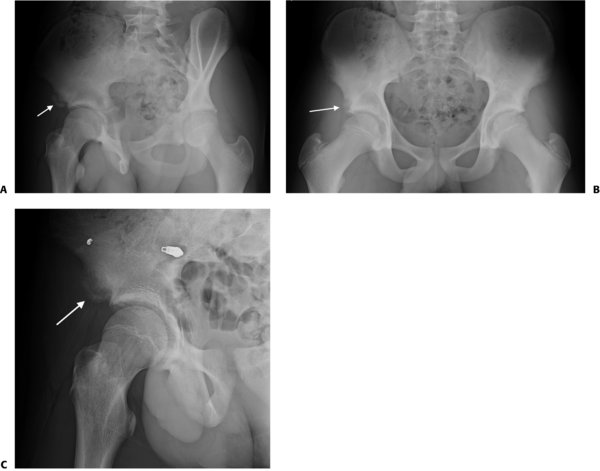 Frequently associated with sporting activities
Forceful contraction of large muscles during rapid acceleration or deceleration moment
Muscles crossing both hip and knee joints
Muscles originating on a pelvic apophysis 
Results in an avulsion of a secondary ossification center
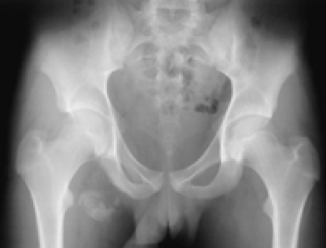 Pelvic avulsion fractures
Most commonly presents in the outpatient setting 
Present with localized swelling/tenderness at site of avulsion
Hip motion is limited due to guarding 
Pain ranges from mild to severe 
Pain exacerbated when involved muscle put on stretch
Ischial spine avulsion fractures—hip flexion and knee extension produces pain
Puts hamstring musculature on stretch
Pelvic avulsion fractures
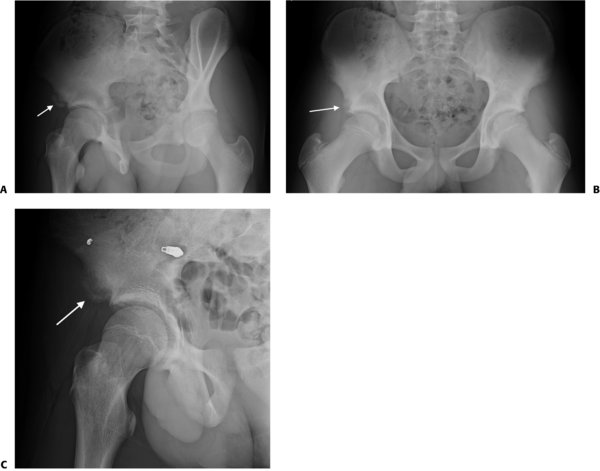 Radiographs are typically sufficient

Comparison views may be helpful 
AP pelvic radiographs allow for identification and comparison

Children with delayed presentation of these fractures may mimic malignancy so MRI may be needed 
Thorough H&P is vital
Possible lab work
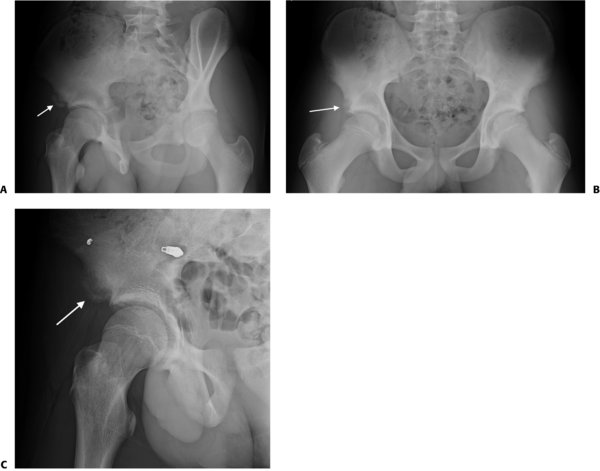 Treatment: Avulsion fractures
Non-OP treatment successful in almost all patients
Rest followed by structured rehab

Operative Rx for avulsion fractures: 
Surgical consideration for ischial tuberosity with
Displacement over 15-20 mm 
Goal is to avoid late symptoms 
Late surgery considered in setting of
Chronic pain
Symptomatic prominence after healing
Anterior hip impingement with HO from AIIS fracture 
Concern about labral involvement
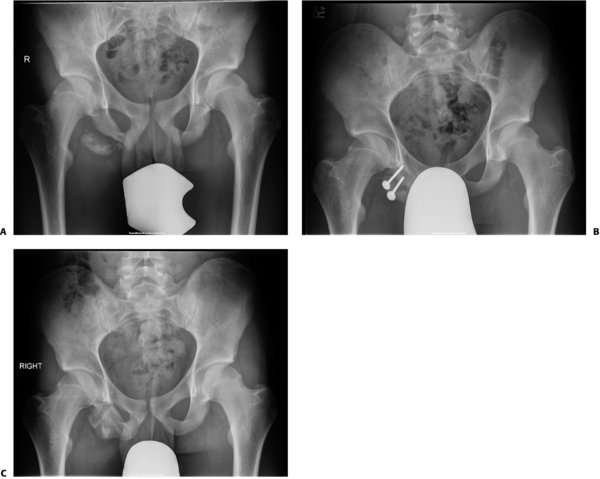 Acetabulum fractures
Acetabular fractures
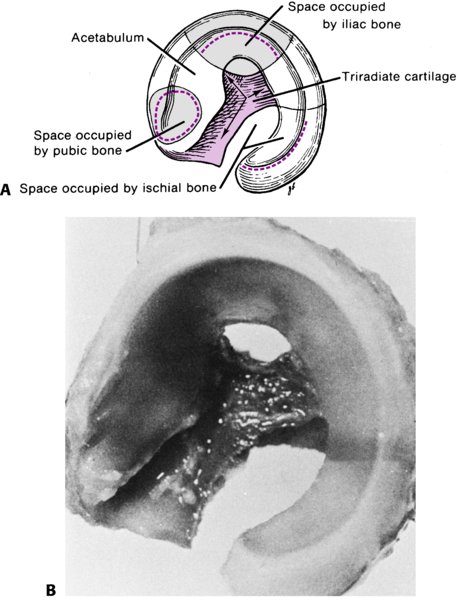 Acetabulum fractures uncommon in children  
2-17% of pediatric pelvic fractures
Overall, 0.5-0.7% of pediatric fractures

Involves the triradiate cartilage (TRC) in skeletally immature
Composed of
Ilium
Pubis
Ischium
Closes at 12-14 years of age

Potential for growth arrest after injury
Acetabular deformity
Acetabular dysplasia
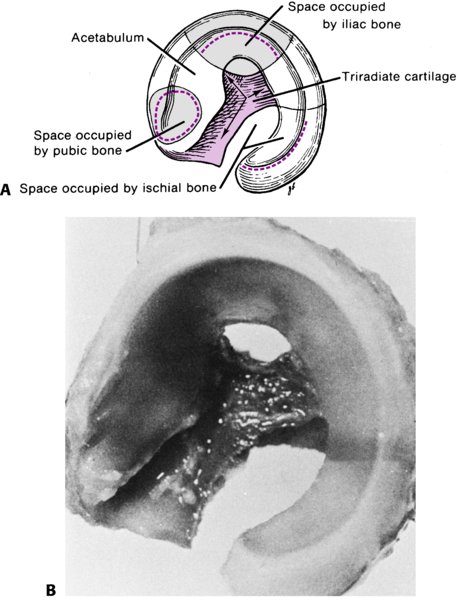 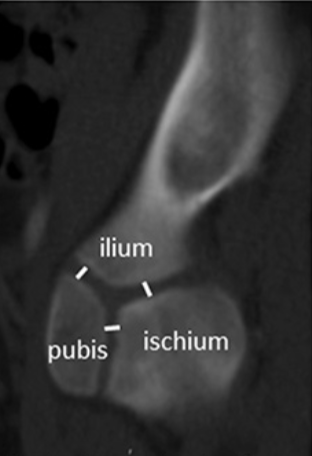 Oetgen ME, et al. Age-Based Normative Measurements of the Pediatric Pelvis J Orthop Trauma. 2017; 37(7):e205-e209
[Speaker Notes: Top image and bottom left—R&W
The bottom right image is from: Age-Based Normative Measurements of the Pediatric Pelvis JOT 2017**]
Mechanism of Injury
Most associated with high energy trauma
MVCs
Auto vs pedestrian
Less commonly seen with low energy sports injuries 
Specific fracture pattern based on position of the leg at the time of impact 
Direction of the force will determine
Classification
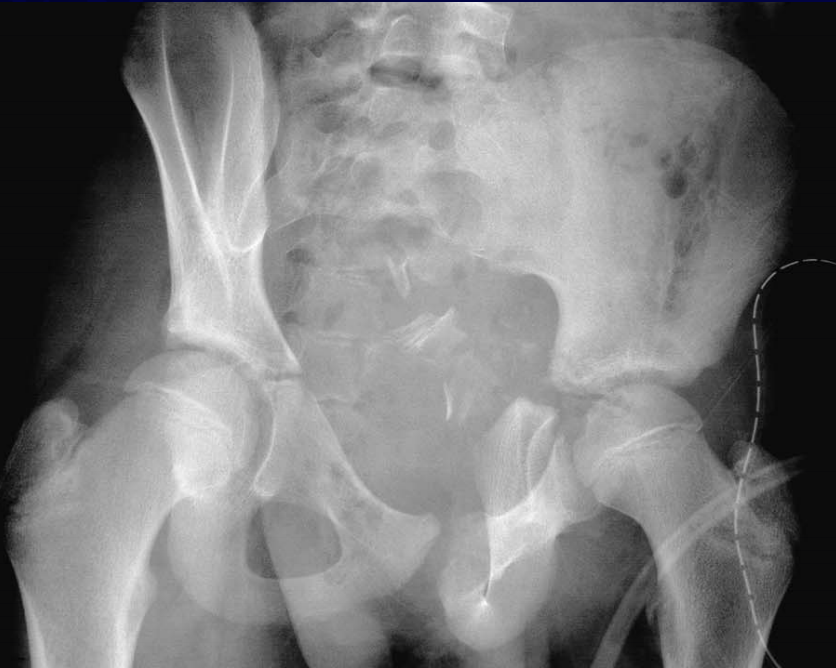 Watts classification: 
Type A – Small fragments after hip dislocation
Type B – Stable linear fractures without displacement
Type C – Linear fractures with hip joint instability
Type D – Fracture secondary to central fracture-dislocation of the hip
Classification
Bucholz classification 
According to Salter-Harris (SH) classification
SH I or II—shearing mechanism
Favorable prognosis
SH V—crush injury
Poor prognosis with frequent growth arrest
Adult classification can be applied in more mature patients
Letournel & Judet
de Ridder VA, et al. Operative Treatment of Pelvic and Acetabulum Fractures. J Orthop Trauma. 2019;33 Supple 8;S33-S37
[Speaker Notes: Image---Operative Treatment of Pediatric Pelvic and Acetabulum Fractures JOT 2019]
Imaging
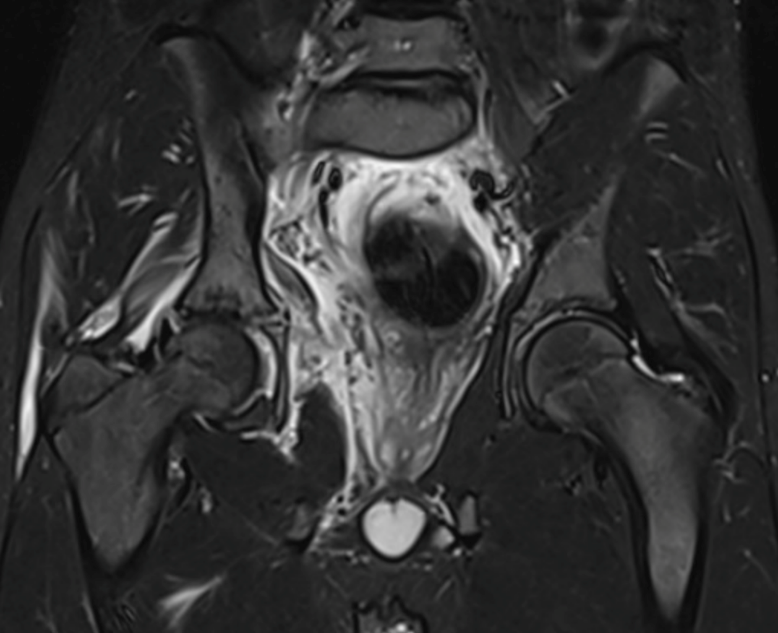 AP of pelvis
Judet views
Obturator oblique
Iliac oblique

CT scan 
Useful in more mature patients

MRI
Useful in evaluating TRC
Accurate size assessment of cartilaginous posterior wall fragments
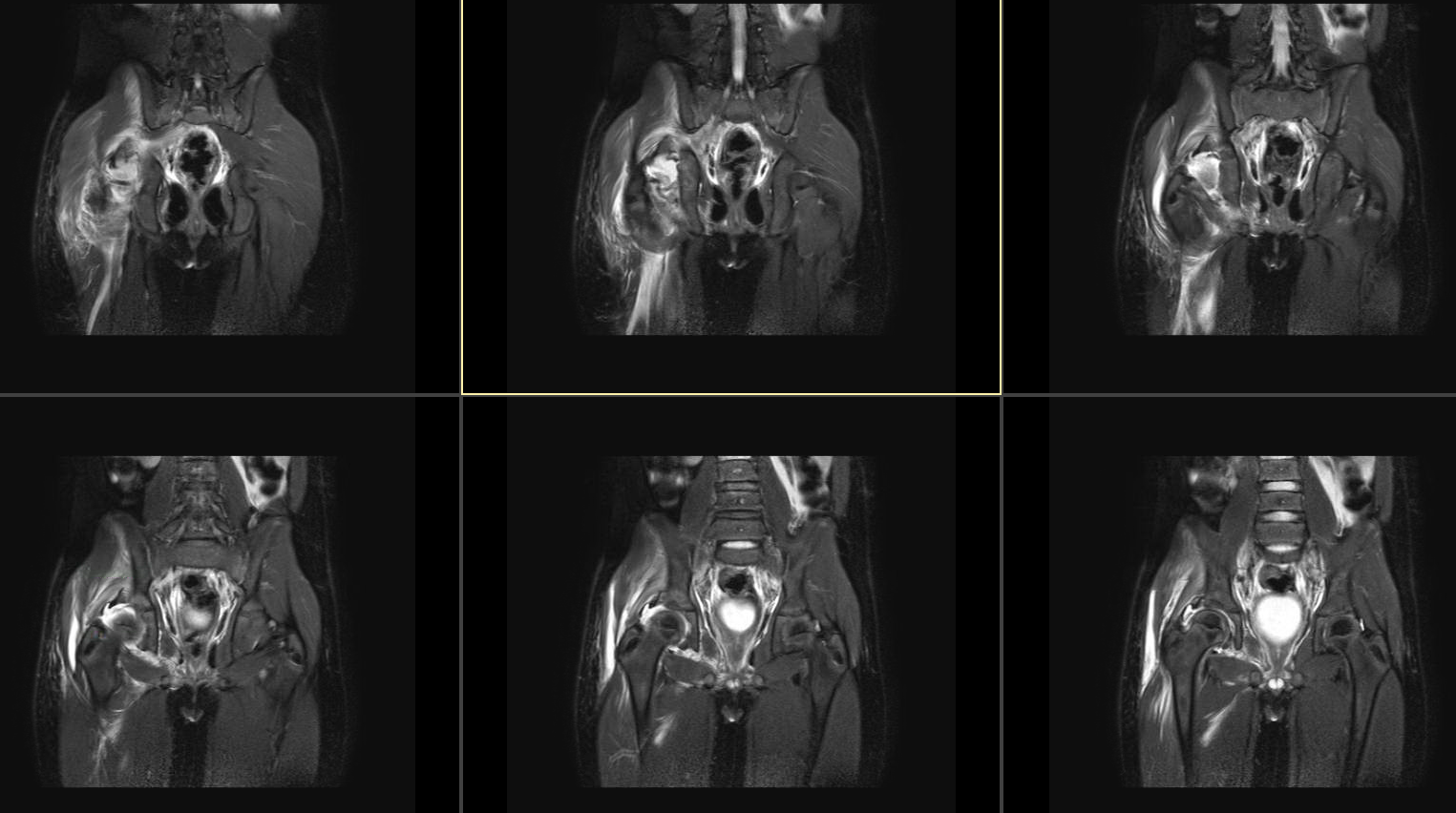 Treatment
Goals of treatment
Restore articular congruity 
Preserve alignment of triradiate cartilage

Non-operative treatment
Minimally displaced (<2mm)
Non-weightbearing x 6-8 weeks
Close radiographic follow up
Spica cast used if child is unable to comply with weightbearing restrictions
Excellent outcomes expected if joint congruency maintained
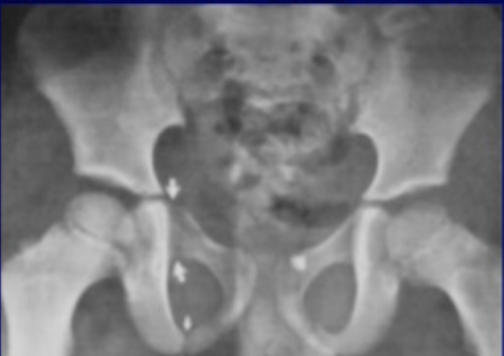 Treatment
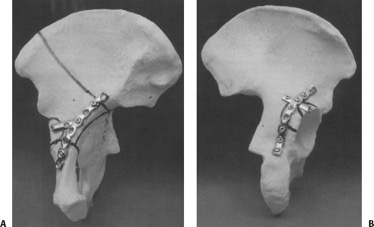 ORIF
Joint displacement >2mm
Joint instability (posterior or anterior wall)
Incongruent joint
Bony fragments or soft tissue retained within articular surface
Malalignment of TRC
Displacement may lead to growth arrest 
Subsequent dysplasia
 Approach and fixation similar to adults
Cartilaginous fragments might require suture fixation
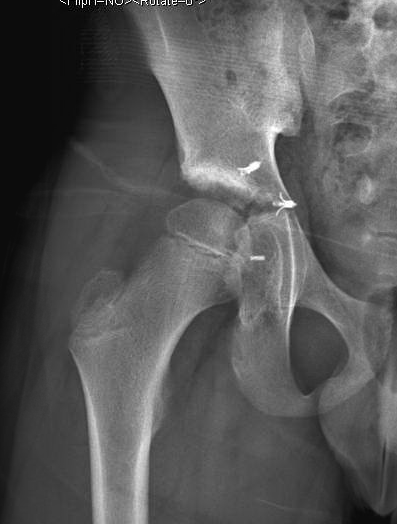 Complications
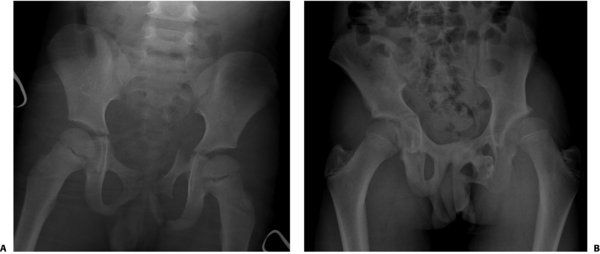 Outcomes are typically good if a congruent, stable joint is maintained
Patient should be informed about possibility of growth arrest 
TRC arrests can lead to subsequent hip dysplasia and/or hip subluxation 
MRI is useful tool to assess the closure of triradiate cartilage
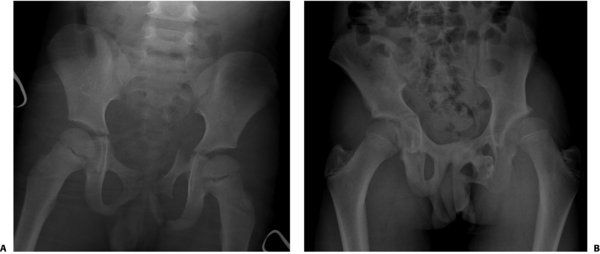 Take home message
Pediatric pelvis and acetabulum fractures are rare injuries
Elasticity of pediatric bone, strong ligaments and the presence of physes distinguish pediatric pelvis and acetabulum fractures from adult fractures    
Non-Op Rx is the main treatment modality 
Pelvic asymmetry and LLD are the main complications of nonoperative treatment
Operative treatment is indicated in certain situations with marked displacement